Section 4: Parallel Algorithms
Michelle Kuttel
mkuttel@cs.uct.ac.za
The DAG, or “cost graph”
A program execution using fork and join can be seen as a DAG (directed acyclic graph)
Nodes: Pieces of work 
Edges: Source must finish before destination starts
A fork “ends a node” and makes two outgoing edges
New thread
Continuation of current thread

A join “ends a node” and makes a node with two incoming edges
Node just ended
Last node of thread joined on
slide from: Sophomoric Parallelism and Concurrency, Lecture 2
2
The DAG, or “cost graph”
work – number of nodes
span – length of the longest path
critical path
Checkpoint:
What is the span of this DAG?
What is the work?
slide from: Sophomoric Parallelism and Concurrency, Lecture 2
3
Checkpoint
axb + cxd
Write a DAG to show the the work and span of this expression
axb
cxd
the set of instructions forms the vertices of the dag
 the graph edges indicate dependences between instructions. 
We say that an instruction x precedes an instruction y if x must complete before y can begin.
+
[Speaker Notes: work =3
span=2]
DAG for an embarrassingly parallel algorithm
DAG for an embarrassingly parallel algorithm
or, indeed:
Embarrassingly parallel examples
Ideal computation -  a computation that can be divided into a number of completely separate tasks, each of which can be executed by a single processor
No special algorithms or techniques required to get a workable solution e.g.
element-wise linear algebra:
addition, scalar multiplication etc
Image processing
shift, rotate, clip, scale
Monte Carlo simulations
encryption, compression
Image Processing
Low-level image processing uses the individual pixel values to modify the image in some way.  
Image processing operations can be divided into:
point processing – output produced based on value of single pixel
well known Mandelbrot set
local operations – produce output based on a group of neighbouring pixels
global operations – produce output based on all the pixels of the image
Point processing operations are embarrassingly parallel (local operations are often highly parallelizable)
[Speaker Notes: main parallel programming concern is division of bitmap/pixmap into groups of pixels for each processor
two methods:
by square/rectangle
by columns or rows]
Monte Carlo Methods
Basis of Monte Carlo methods is the use of random selections in calculations that lead to the solution of numerical and physical problems e.g.
brownian motion
molecular modelling
forecasting the stock market

Each calculation is independent of the others and hence amenable to embarrassingly parallel methods
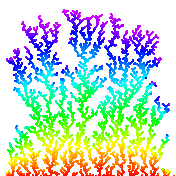 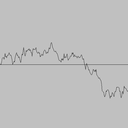 Trivial Monte Carlo Integration : finding value of π
Monte Carlo integration
Compute r by generating random points in a square of side 2 and counting how many of them are in the circle with radius 1 (x2+y2<1; π=4*ratio) .
Area of square=4
Area= π
2
2
Monte Carlo Integration : finding value of π
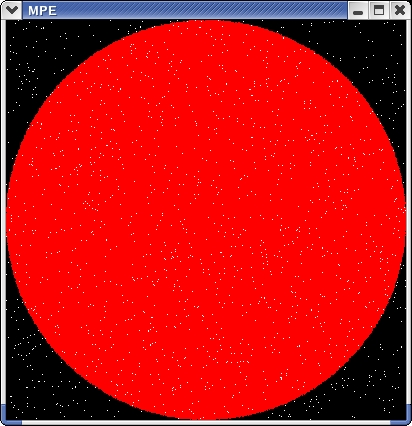 0.0001
0.00001
0.001
solution visualization
Monte Carlo Integration
Monte Carlo integration can also be used to calculate 
the area of any shape within a known bound area
any area under a curve
any definite integral
Widely applicable brute force solution. 
Typically, accuracy is proportional to square root of number of repetitions.
Unfortunately, Monte Carlo integration is very computationally intensive, so used when other techniques fail. 
 also requires the maximum and minimum of any function within the region of interest.
Note: Parallel Random Number Generation
for successful Monte Carlo simulations, the random numbers must be independent of each other
Developing random number generator algorithms and implementations that are fast, easy to use, and give good quality pseudo-random numbers is a challenging problem.
 Developing parallel implementations is even more difficult.
Requirements for a Parallel Generator
For random number generators on parallel computers, it is vital that there are no correlations between the random number streams on different processors. 
e.g.  don't want one processor repeating part of another processor’s sequence. 
could occur if we just use the naive method of running a RNG on each different processor and just giving randomly chosen seeds to each processor. 
In many applications we also need to ensure that we get the same results for any number of processors.
Parallel Random Numbers
three general approaches to the generation of   random numbers on parallel computers: 
centralized approach
a sequential generator is encapsulated in a task from which other tasks request random numbers. This avoids the problem of generating multiple independent random sequences, but is unlikely to provide good performance. Furthermore, it makes reproducibility hard to achieve: the response to a request depends on when it arrives at the generator, and hence the result computed by a program can vary from one run to the next
Parallel Random Numbers
replicated approach:
 multiple instances of the same   generator are created (for example, one per task). 
Each generator uses either the same seed or a unique seed, derived, for example, from a task identifier. 
Clearly, sequences generated in this fashion are not guaranteed to be independent and, indeed, can suffer from serious correlation problems. However, the approach has the advantages of efficiency and ease of implementation and should be used when appropriate.
Parallel Random Numbers
distributed approach:
 responsibility for generating a single sequence is partitioned among many generators, which can then   be parceled out to different tasks. The generators are all derived from a single generator; hence, the analysis of the statistical properties of the distributed generator is simplified.
Divide-and-conquer algorithms
characterized by dividing problems into sub problems that are of the same form as the larger problem
Divide instance of problem into two or more smaller instances
Solve smaller instances recursively
Obtain solution to original (larger) instance by combining these solutions

Recursive subdivision continues until the grain size of the problem is small enough to be solved sequentially.
18
Divide-and-conquer algorithms
binary tree if 2 parts at each division
traversed down when calls are made
up when calls return
19
Parallel implementations of Divide-and-conquer
Sequential implementation can only visit one node at a time
Parallel implementation can traverse several parts of the tree simultaneously
could assign one thread to each node in the tree
2m+1-1 processors in 2m parts
inefficient solution
Each processor only active at one level of the tree
20
Divide-and-conquer – Parallel implementation
more efficient: reuse thread at each level of the tree
at each stage, thread keeps half the list and passes on the other half
each list will have n/t numbers
summing an array went from O(n) sequential to O(log n) parallel 

An exponential speed-up in theory (assuming a lot of processors and very large n!)
T0
T0
T4
T0
T2
T4
T6
T0
T1
T2
T3
T4
T5
T6
T7
21
Our simple examples
fork and join are very flexible, but divide-and-conquer maps and reductions use them in a very basic way:
A tree on top of an upside-down tree
divide
base cases
combine results
slide from: Sophomoric Parallelism and Concurrency, Lecture 2
22
[Speaker Notes: why still O(logN)?]
Connecting to performance
Recall: TP = running time if there are P processors available

Work = T1 = sum of run-time of all nodes in the DAG
That lonely processor does everything
Any topological sort is a legal execution
O(n) for simple maps and reductions

Span = T = sum of run-time of all nodes on the most-expensive path in the DAG
Note: costs are on the nodes not the edges
Our infinite army can do everything that is ready to be done, but still has to wait for earlier results
O(log n) for simple maps and reductions
slide from: Sophomoric Parallelism and Concurrency, Lecture 2
23
Optimal TP: Thanks ForkJoin library!
So we know T1 and T  but we want TP  (e.g., P=4)

Ignoring memory-hierarchy issues (caching), TP can’t beat
T1 / P    why not?
T         why not?

So an asymptotically optimal execution would be:
TP  =  O((T1 / P) + T )
First term dominates for small P, second for large P

The ForkJoin Framework gives an expected-time guarantee of asymptotically optimal! 
Expected time because it flips coins when scheduling
How? For an advanced course (few need to know)
Guarantee requires a few assumptions about your code…
slide from: Sophomoric Parallelism and Concurrency, Lecture 2
24
[Speaker Notes: work is T_1
span is T_inf

The Work Law holds, because in our model, each processor executes at most 1 instruction per unit time, and hence P processors can execute at most P instructions per unit time. Thus, to do all the work on P processors, it must take at least T1/P time.

he Span Law holds for the simple reason that a finite number of processors cannot outperform an infinite number of processors, because the infinite-processor machine could just ignore all but P of its processors and mimic a P-processor machine exactly.]
Definition
An algorithm is said to be asymptotically optimal if, for large inputs,  it performs at worst a constant factor (independent of the input size) worse than the best possible algorithm.
What that means (mostly good news)
The fork-join framework guarantee 
TP  (T1 / P) + O(T ) 
No implementation of your algorithm can beat O(T ) by more  than a constant factor 
No implementation of your algorithm on P processors can beat (T1 / P) (ignoring memory-hierarchy issues) 
So the framework on average gets within a constant factor of  the best you can do, assuming the user (you) did his/her job 
So: You can focus on your algorithm, data structures, and cut-offs rather than number of processors and scheduling 
Analyze running time given T1, T , and P
Division of responsibility
Our job as ForkJoin Framework users:
Pick a good algorithm
Write a program.  When run, it creates a DAG of things to do
Make all the nodes a small-ish and approximately equal amount of work

The framework-writer’s job (won’t study how this is done):
Assign work to available processors to avoid idling
Keep constant factors low
Give the expected-time optimal guarantee assuming framework-user did his/her job
TP  =  O((T1 / P) + T )
slide 
slide from: Sophomoric Parallelism and Concurrency, Lecture 2
27
Examples
TP  =  O((T1 / P) + T )

In the algorithms seen so far (e.g., sum an array):
 T1 = O(n)
 T = O(log n)
So expect (ignoring overheads): TP  =  O(n/P + log n)

Suppose instead:
 T1 = O(n2)
 T = O(n)
So expect (ignoring overheads): TP  =  O(n2/P + n)
slide from: Sophomoric Parallelism and Concurrency, Lecture 2
28
Basic algorithms: Reductions
Reduction operations produce a single answer from collection via an associative operator
Examples: max, count, leftmost, rightmost, sum, …
Non-example: median

Note: (Recursive) results don’t have to be single numbers or strings.  They can be arrays or objects with multiple fields.
Example: Histogram of test results is a variant of sum

But some things are inherently sequential
How we process arr[i] may depend entirely on the result of processing arr[i-1]
slide adapted from: Sophomoric Parallelism and Concurrency, Lecture 2
29
[Speaker Notes: Note: in your tutorial you will build a 2D histogram]
Basic algorithms: Maps (Data Parallelism)
A map operates on each element of a collection independently to create a new collection of the same size
No combining results
For arrays, this is so trivial some hardware has direct support

Canonical example: Vector addition
int[] vector_add(int[] arr1, int[] arr2){
  assert (arr1.length == arr2.length);
  result = new int[arr1.length];
  FORALL(i=0; i < arr1.length; i++) {
    result[i] = arr1[i] + arr2[i];
  }
  return result;
}
from: Sophomoric Parallelism and Concurrency, Lecture 2
30
Maps in ForkJoin Framework
class VecAdd extends RecursiveAction {
  int lo; int hi; int[] res; int[] arr1; int[] arr2;   
  VecAdd(int l,int h,int[] r,int[] a1,int[] a2){ … }
  protected void compute(){
    if(hi – lo < SEQUENTIAL_CUTOFF) {
		for(int i=lo; i < hi; i++)
        res[i] = arr1[i] + arr2[i];
    } else {
      int mid = (hi+lo)/2;
      VecAdd left = new VecAdd(lo,mid,res,arr1,arr2);
      VecAdd right= new VecAdd(mid,hi,res,arr1,arr2);   
      left.fork();
      right.compute();
      left.join();
    }
  }
}
static final ForkJoinPool fjPool = new ForkJoinPool();
int[] add(int[] arr1, int[] arr2){
  assert (arr1.length == arr2.length);
  int[] ans = new int[arr1.length];
  fjPool.invoke(new VecAdd(0,arr.length,ans,arr1,arr2);
  return ans;
}
Even though there is no result-combining, it still helps with load balancing to create many small tasks
Maybe not for vector-add but for more compute-intensive maps
The forking is O(log n) whereas theoretically other approaches to vector-add is O(1)
from: Sophomoric Parallelism and Concurrency, Lecture 2
31
Maps and reductions
Maps and reductions: the “workhorses” of parallel programming

By far the two most important and common patterns
Two more-advanced patterns in next lecture

Learn to recognize when an algorithm can be written in terms of maps and reductions

Use maps and reductions to describe (parallel) algorithms

Programming them becomes “trivial” with a little practice
Exactly like sequential for-loops seem second-nature
from: Sophomoric Parallelism and Concurrency, Lecture 2
32
[Speaker Notes: Often implemented in hardware in dedicated parallel machines]
Other examples of divide and conquer
Maximum or minimum element
Is there an element satisfying some property (e.g., is there a 17)?
Left-most element satisfying some property (e.g., first 17)
What should the recursive tasks return?
How should we merge the results?
Corners of a rectangle containing all points (a “bounding box”)
Counts, for example, number of strings that start with a vowel
This is just summing with a different base case
Many problems are!
slide adapted from: Sophomoric Parallelism and Concurrency, Lecture 2
33
More interesting DAGs?
divide
The DAGs are not always this simple
Example: 
Suppose combining two results might be expensive enough that we want to parallelize each one
Then each node in the inverted tree on the previous slide would itself expand into another set of nodes for that parallel computation
combine results
slide from: Sophomoric Parallelism and Concurrency, Lecture 2
34
Next
Clever ways to parallelize more than is intuitively possible
Parallel prefix: 
This “key trick” typically underlies surprising parallelization
Enables other things like packs
Parallel sorting: quicksort (not in place) and mergesort
Easy to get a little parallelism
With cleverness can get a lot
slide adapted from: Sophomoric Parallelism and Concurrency, Lecture 3
35